This is A Title
Jane Doe
Well Here Should be a Title Again
Some general guides for the slide master
Please be careful when adding pictures
Pictures should not overlap with the header or footer graphics
In most cases you just need to scale your picture accordingly
Transparent backgrounds is always a good idea if needed
Graphic layouts
There are two graphic-only layouts
The dark one should only be used for transparent – white graphics
2
You should definitely change me
If You Start a New Section
“The Answer to the Great Question... Of Life, the Universe and Everything... Is... Forty-two,' said Deep Thought, with infinite majesty and calm”
A Nice Quote
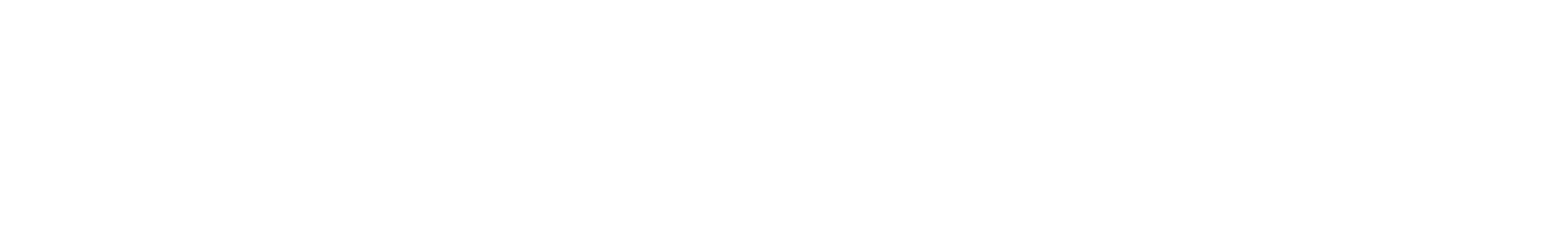 No White Background Graphics Here Please
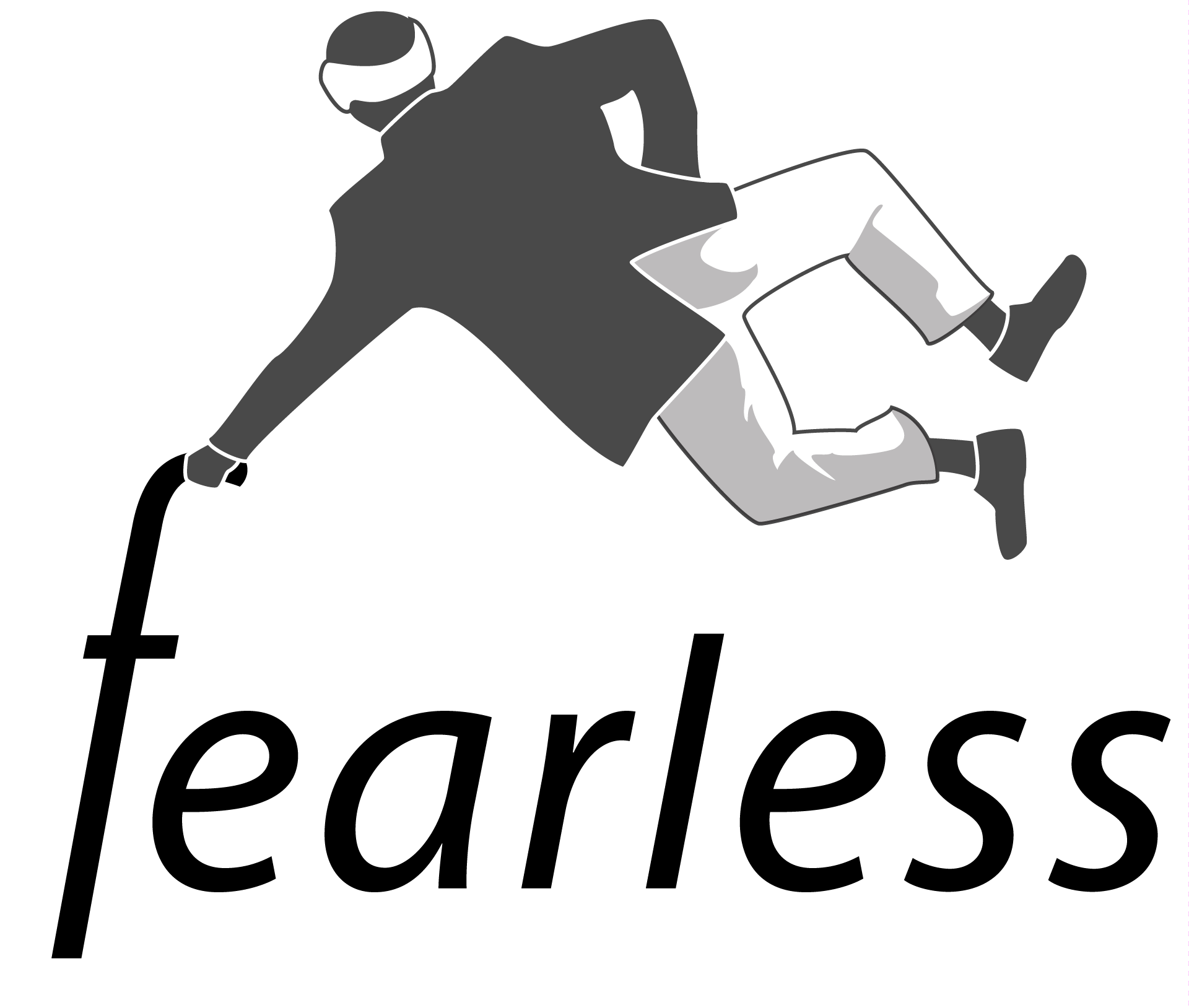 This is Intended for Large Graphics
Slide with References
You can easily add references using this slide master
If you have more than one reference, you can resize the reference text field
F. Kleber, S. Fiel, M. Diem, and R. Sablatnig. CVLDataBase: An Off-Line Database for Writer Retrieval, Writer Identification and Word Spotting. In: Proceedings of the 12th International Conference on Document Analysis and Recognition. 2013, pp. 560-564.
7
You should definitely change me
Thank you
The last Slide